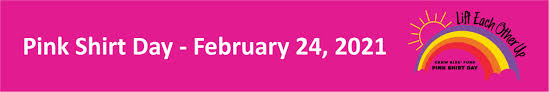 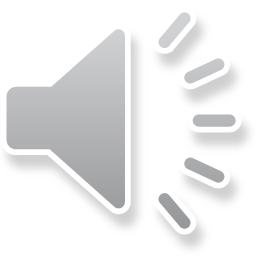 David and Travis 
(Creators of Pink Shirt Day)
!Stop Bullying!
Take a stand against bullying. Together we can fight bullying.
This is what bullying is. And that is not OK.
Unacceptable!
Cyberbullying It is a new form of bullying. Here are some examples of cyberbullying:
No one deserves that. Think before treating anyone like that.
Vous êtes conviés à porter du rose le 24 Février 2021 pour soutenir ce mouvement de rejet du harcèlement


Come in wearing something pink.
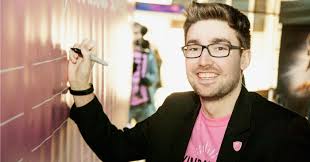 We all have a role to play!
Nous sommes tous concernés.
Nous comptons sur votre solidarité!